Информация о приеме 
в Вятский государственный университет
в 2017 году
Итоги приема в 2016 году
В ВятГУ было подано более 21000 заявлений на все уровни и формы обучения
Зачислено более 5700 студентов на все уровни и формы обучения
Средний балл ЕГЭ студентов,зачисленных на очную форму –  65
3 шага для поступления в университет
Выбрать одну или несколько специальностей и узнать перечень ЕГЭ для поступления
Выбрать необходимый набор ЕГЭ
Подготовиться и успешно сдать ЕГЭ
Вятский государственный университет
реализует
более 200 образовательных программ бакалавриата и специалитета
более 100 образовательных программ магистратуры
Институты ВятГУ
Институт биологии и биотехнологии
Институт гуманитарных и социальных наук
Институт математики и информационных систем
Институт химии и экологии
Институт экономики и менеджмента
Педагогический институт
Политехнический институт
Юридический институт
Институт биологии и биотехнологии
Институт гуманитарных и социальных наук
Факультет истории, политических наук и культурологии
Институт гуманитарных и социальных наук
Факультет лингвистики
Институт гуманитарных и социальных наук
Факультет социологии и социальных технологий
Институт гуманитарных и социальных наук
Факультет филологии и медиакоммуникаций
Институт математики и информационных систем
Факультет автоматики и вычислительной техники
Институт математики и информационных систем
Факультет компьютерных и физико-математических наук
Институт химии и экологии
Институт экономики и менеджмента
Факультет менеджмента и сервиса
Институт экономики и менеджмента
Факультет экономики и финансов
Педагогический институт
Факультет педагогики и психологии
Педагогический институт
Факультет физической культуры и спорта
Политехнический институт
Факультет строительства и архитектуры
Политехнический институт
Факультет технологий, инжиниринга и дизайна
Политехнический институт
Факультет технологий, инжиниринга и дизайна
Политехнический институт
Электротехнический факультет
Юридический институт
Колледж ВятГУ
Право и организация социального обеспечения
Экономика и бухгалтерский учет (по отраслям)
Земельно-имущественные отношения 
Финансы 
Физическая культура

Формы обучения 
- очная (на базе 9 и 11 классов);
- заочная (только на базе 11 классов)
Информация о 
Правилах приема
Ограничения
Поступающий может подать документыне более чем в 5 вузов
В заявлении можно указать не более 3-х направлений подготовки или специальностей
Сроки приема документов на программы бакалавриата и специалитета
Очная и вечерняя формы обучения
20 июня –26 июля – для поступающих по результатам ЕГЭ на бюджетные места
20 июня –19 августа –для поступающих по результатам ЕГЭ на места с оплатой стоимости обучения
20 июня –15 июля – для поступающих по результатам вступительных испытаний, сдаваемых в ВятГУ (тестирование, творческие вступительные испытания)
Заочная форма обучения
20 июня – 8 августа – для поступающих на бюджетные места 
20 июня – 25 августа – для поступающих на места с оплатой стоимости обучения
Способы подачи документов:
лично или по доверенности, в приемной комиссии;
 по почте;
 в электронной форме (через «Личный кабинет абитуриента» на официальном сайте)
Перечень документов, необходимых  при поступлении:
аттестат (диплом);
 паспорт;
 4 фотографии размером 3×4 см (матовые);
другие документы (медицинская справка; документы, подтверждающие льготы, индивидуальные достижения)
Прохождение предварительного медицинского осмотра обязательно для следующих направлений подготовки:
Электроэнергетика и электротехника
Теплоэнергетика и теплотехника
Педагогическое образование (все профили)
Специальное (дефектологическое) образование
Для допуска к вступительному испытанию по общей физической подготовке требуется медицинская справка для следующих направлений подготовки (специальностей):
Таможенное дело 
Педагогическое образование. Безопасность жизнедеятельности, физическая культура
Физическая культура для лиц с отклонениями в состоянии здоровья (адаптивная физическая культура)
Физическая культура
Категории поступающих:
без вступительных испытаний (победители и призеры всероссийской олимпиады и олимпиад школьников);
 в рамках квоты (10%) для лиц, имеющих особые права (инвалиды, сироты, ветераны боевых действий);
 в рамках квоты на целевые места;
 общий конкурс на бюджетные места;
 по договорам с оплатой стоимости обучения
ВНИМАНИЕ!
Льготой можно воспользоваться
ОДИН РАЗ
при поступлении 
в ОДИН ВУЗ
на ОДНУ СПЕЦИАЛЬНОСТЬ
Целевой прием:
Организации, имеющие право заключить договор о целевом приеме:
федеральные органы государственной власти
органы государственной власти субъекта РФ
органы местного самоуправления
государственные (муниципальные) учреждения, унитарные предприятия
государственные корпорации и компании
хозяйственные общества, в уставном капитале которых присутствует доля РФ, субъекта РФ или муниципального образования
Целевой прием:
до 1 апреля – организации направляют предложения о целевом приеме с указанием количества поступающих по направлениям подготовки
1 июня – объявляется количество мест для целевого приема по направлениям подготовки
до 10 июня – подписание договоров о целевом приеме между университетом и организациями
до 20 июня – подписание договоров о целевом обучении между организациями и поступающими
20 июня–26 июля – прием документов на целевые места
29 июля – зачисление на целевые места
Формы вступительных испытаний
Единый государственный экзамен (ЕГЭ)
Творческие и профессиональные вступительные испытания для поступающих на направления подготовки (специальности):
«Журналистика»
«Дизайн»
«Технология художественной обработки материалов»
«Градостроительство»
«Педагогическое образование с двумя профилями подготовки. Изобразительное искусство, дополнительное образование»
«Педагогическое образование с двумя профилями подготовки. Безопасность жизнедеятельности, физическая культура»
«Физическая культура»
«Физическая культура для лиц с отклонениями в состоянии здоровья»
«Таможенное дело»
Тестирование: 
для граждан, имеющих профессиональное образование (НПО, СПО, ВПО)
для иностранных граждан
для инвалидов
Вступительные испытания в форме ЕГЭ
В 2017 г. при приеме в вузы действительны результаты ЕГЭ 2013, 2014, 2015, 2016 и 2017 гг. 

Результаты ЕГЭ 2017 г. будут действительны до 2021 г. включительно.

Если в перечне экзаменов на направление подготовки (специальность) есть математика, то ЕГЭ по математике сдаётся на профильном уровне
Зачисление на бюджетные места очной формы обучения
27 июля – публикация полных списков поступающих
29 июля – зачисление поступающих без вступительных испытаний, в рамках квоты целевого приема и в рамках квоты лиц, имеющих особое право
1 августа – завершение приема заявления о согласии на зачисление (1 волна)
3 августа – зачисление на бюджетные места (1 волна)
6 августа – завершение приема заявления о согласии на зачисление (2 волна)
8 августа – зачисление на бюджетные места (2 волна)
Зачисление на места с оплатой стоимости обучения очной формы обучения
до 21 августа – заключение договора на обучение, завершение приема согласия на зачисление
22 августа – зачисление на места с оплатой стоимости обучения
ПРОХОДНОЙ БАЛЛ :
В конкурсе на бюджетные (бесплатные) места участвуют абитуриенты, подавшие оригиналы документов
Составляются списки абитуриентов в порядке убывания суммы набранных баллов на вступительных испытаниях
Зачисляются абитуриенты с начала списка согласно количеству бюджетных мест 
Сумма баллов последнего зачисленного является проходным баллом
При равенстве суммы баллов у двух и более поступающих:
Учитываются баллы по отдельным предметам в соответствии с приоритетом предметов
 Учитываются индивидуальные достижения в соответствии с Правилами приема 
Учитывается преимущественное право в соответствии с Федеральным законом «Об образовании в РФ» 
Учитывается средний балл аттестата
Количество бюджетных мест в 2017 году:
Технические направления 			489
IT-направления				289
Естественно-научные направления		222
Педагогические направления		200
Гуманитарные направления			188
Экономические направления		62
Творческие направления			41 
Юридические	 направления			37
Количество бюджетных мест по предметам в 2017 году
Отношение количества школьников сдававших ЕГЭ по выбору в 2016 году к числу бюджетных мест в кировских вузах, где требуется данное вступительное испытание
Дни открытых дверей институтов ВятГУ:
20 ноября	Политехнический институт
20 ноября 	Институт гуманитарных и социальных наук
27 ноября	Институт математики и информационных систем
27 ноября 	Юридический институт
4 декабря	Институт экономики и менеджмента
4 декабря 	Институт биологии и биотехнологии
10 декабря	Факультет физической культуры и спорта
11 декабря	Педагогический институт
11 декабря	Институт химии и экологии
Иногородним предоставляется общежитие
Общежития расположены вблизи учебных корпусов, в центральной части города
Стоимость проживания 500-700 руб./месяц
Студенты, получающие социальную стипендию, 
НЕ платят за общежитие
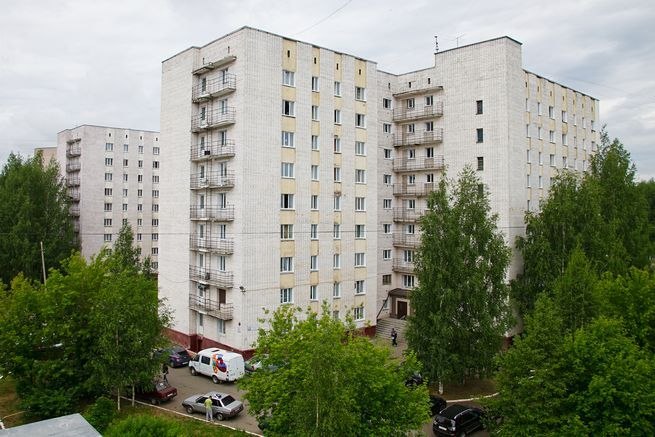 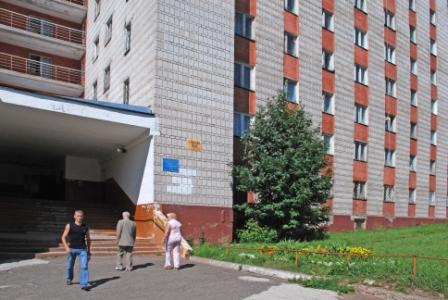 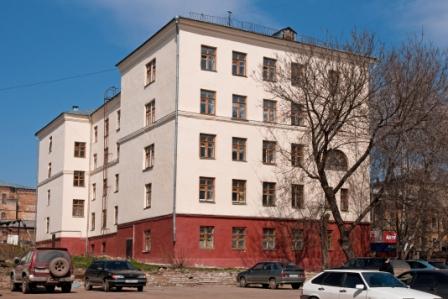 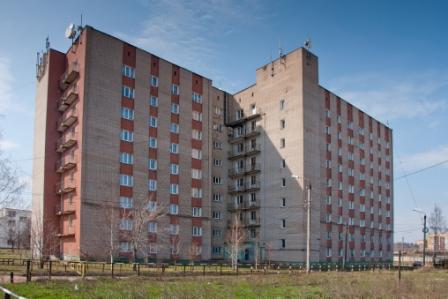 Около 20 учебных корпусов
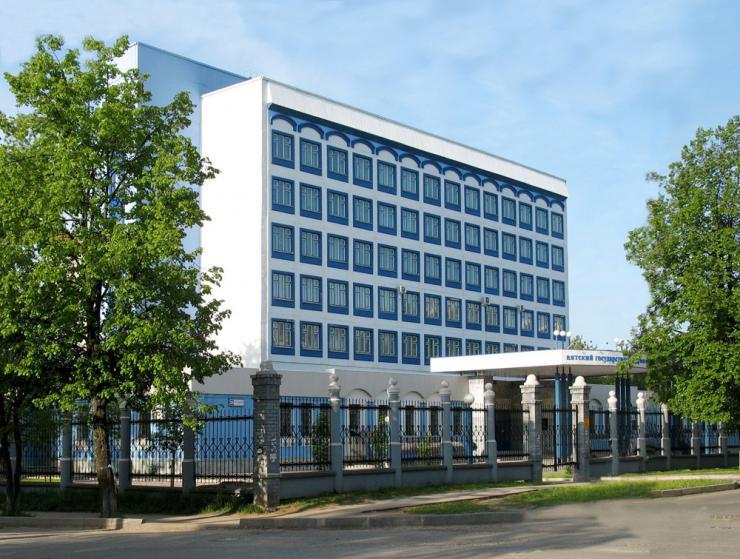 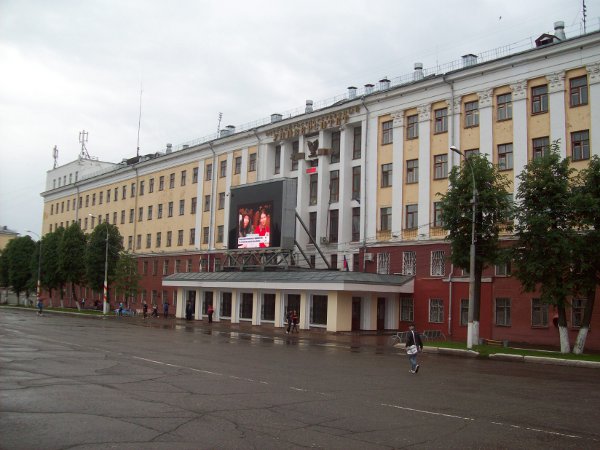 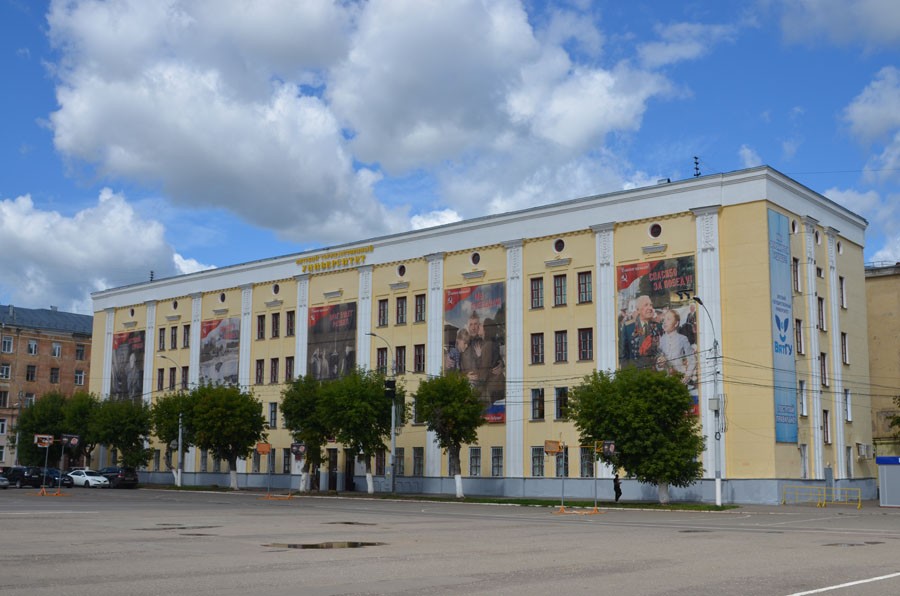 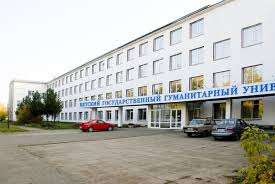 Новый уникальный учебно-спортивный комплекс
В вузе созданы все условия для занятия спортом. К услугам студентов – пять залов для игровых видов спорта, борьбы и гимнастики, тренажерные залы, современный спортивный комплекс на 1000 зрительских мест с легкоатлетическим манежем и плавательным бассейном.
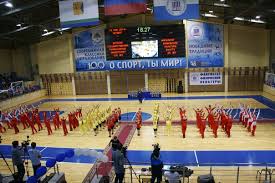 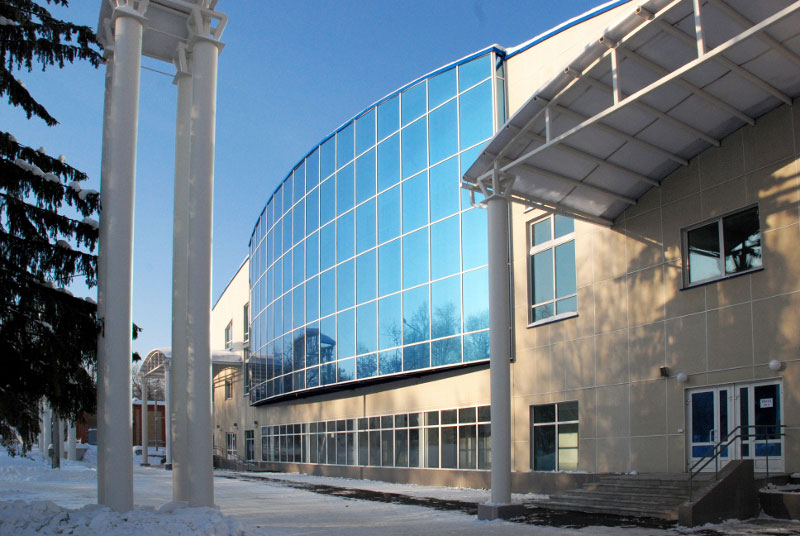 Все условия для занятия спортом
Ежегодно студенты университета побеждают на российских и международных соревнованиях
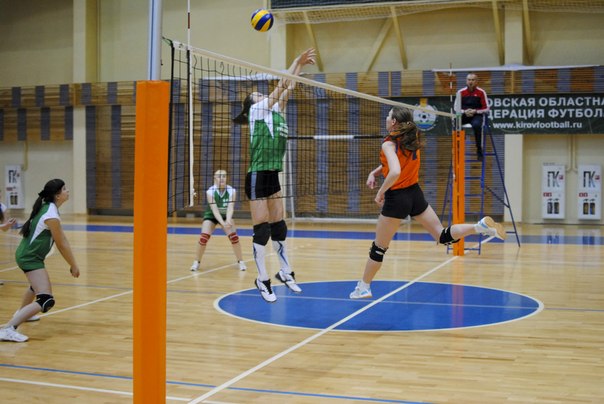 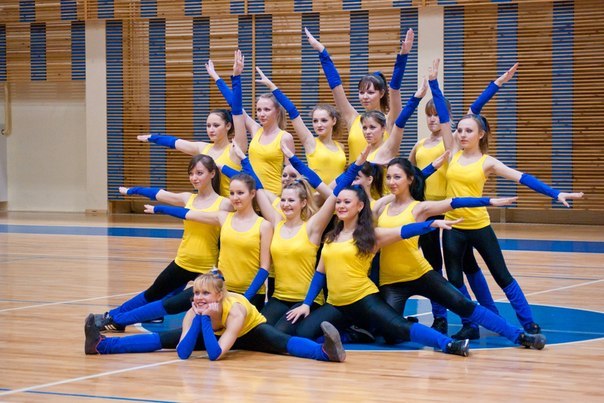 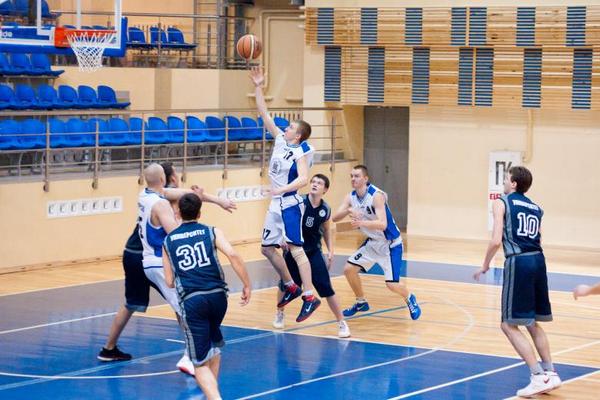 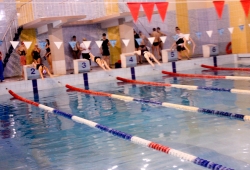 Активная общественная деятельность
Студенческий совет организует социальные акции и флеш-мобы, волонтерские движения, проводит посвящение первокурсников и вечеринки, массовые катания и многое другое.
Профком студентов оказывает материальную помощь, помогает найти работу и жильё, а лучшим из лучших предоставляет бесплатные путевки на Черное море.
Школа вожатых, Строительные отряды и отряды проводников, Студенческое телевидение, Университетская газета.
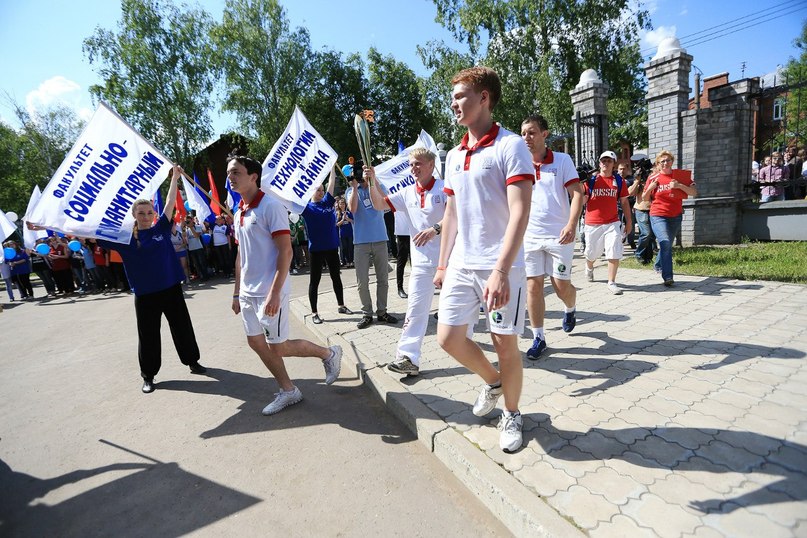 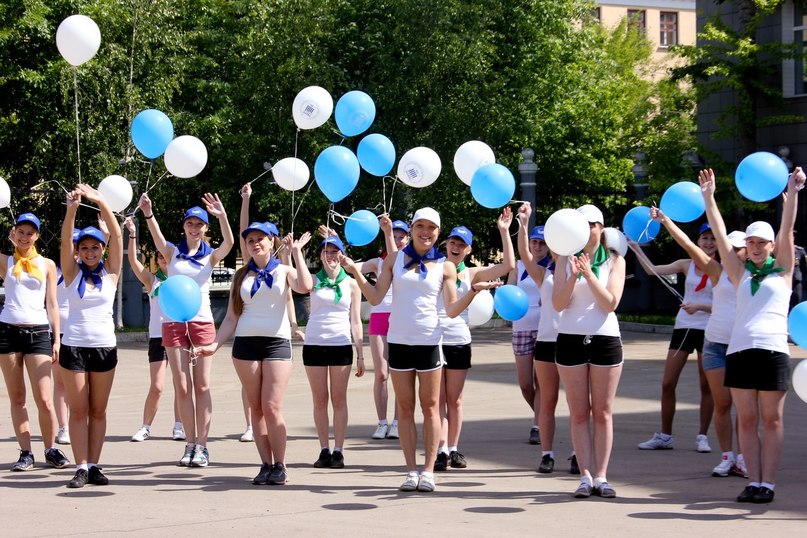 Творческая самореализация
В вузе есть собственный студенческий театр, вокальная студия, школа танцев, театр моды, свое телевидение и газета. 
Проводятся разнообразные творческие фестивали и конкурсы («Эй, первокурсник!», «Мисс и Мистер первый курс», «Студенческая весна», «День общежития» и т.д.
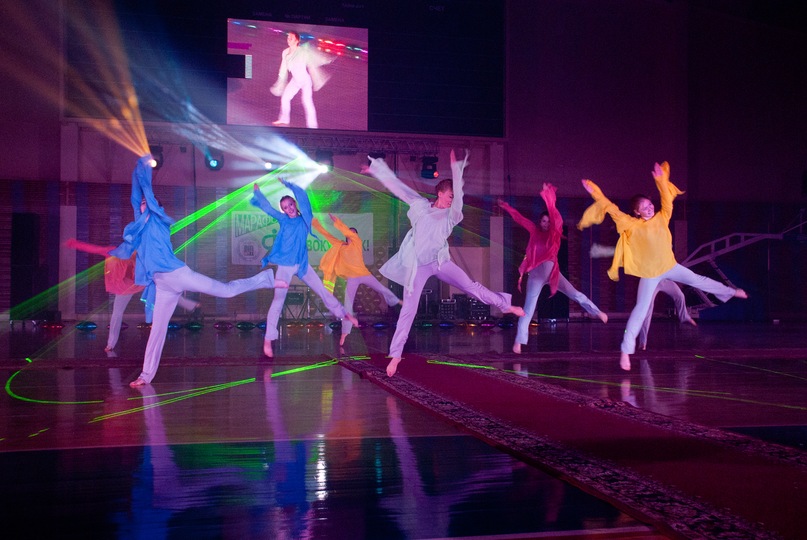 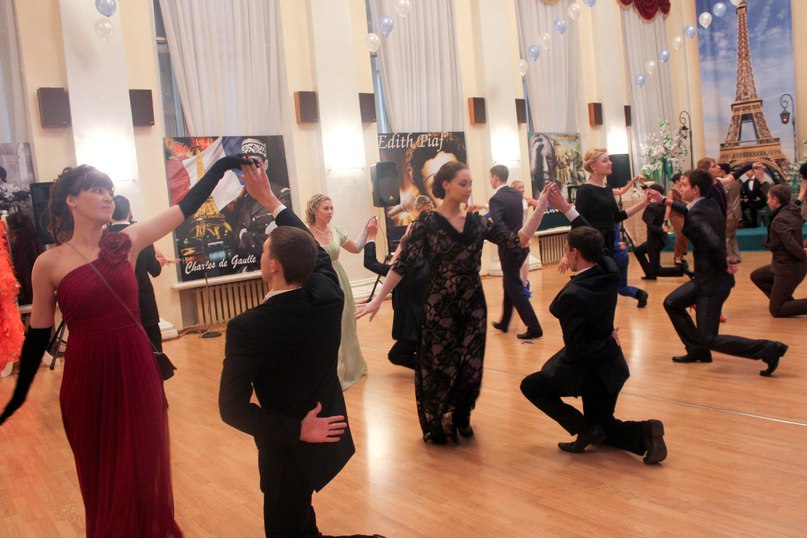 СТИПЕНДИИ (суммируются)
Стипендия Правительства РФ 
(в зависимости от направления деятельности) от 7532р. до 14376р.
Государственная академическая стипендия
«4» - 1484р.
«4 и 5» - 1855р.
«5» - 2226р.
Стипендия Президента РФ 2530р.
Стипендия Правительства РФ 1656р.
Стипендия 
студентам-целевикам педагогических направлений 5000р.
Стипендия Президента РФ по приоритетным направлениям подготовки 5000р. и 7500р.
Государственная социальная стипендия
2227р.
Повышенная социальная стипендия
 3500р.
Перед выпускниками открыты все дороги
Сотрудничество вуза с крупнейшими предприятиями г. Кирова, Кировской области, других крупных городов РФ
В вузе работает Центр практики и содействия трудоустройству студентов
Возможность совмещать учебу с работой на старших курсах
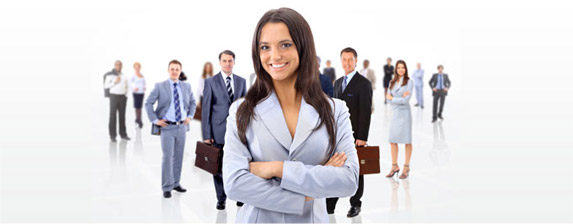 Контактная информация
ул. Московская, 36, ауд. 129, 110а

Тел.: 8(8332) 74-29-29, 64-89-89, 49-70-70

prcom@vyatsu.ru	www.vyatsu.ru


Группа «Абитуриенты ВятГУ 2017»
https://vk.com/prcom_vyatsu
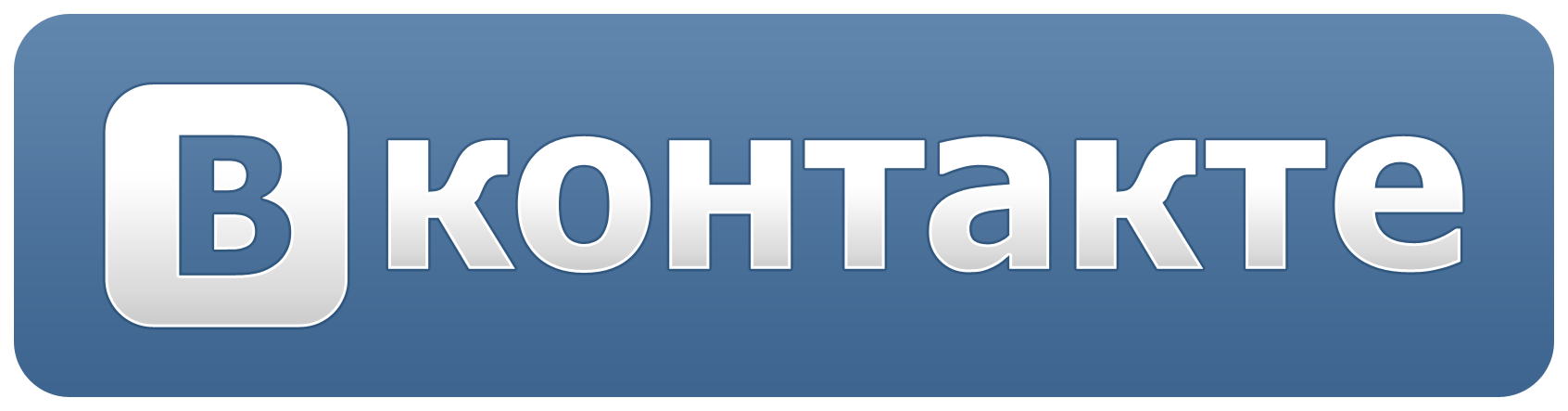